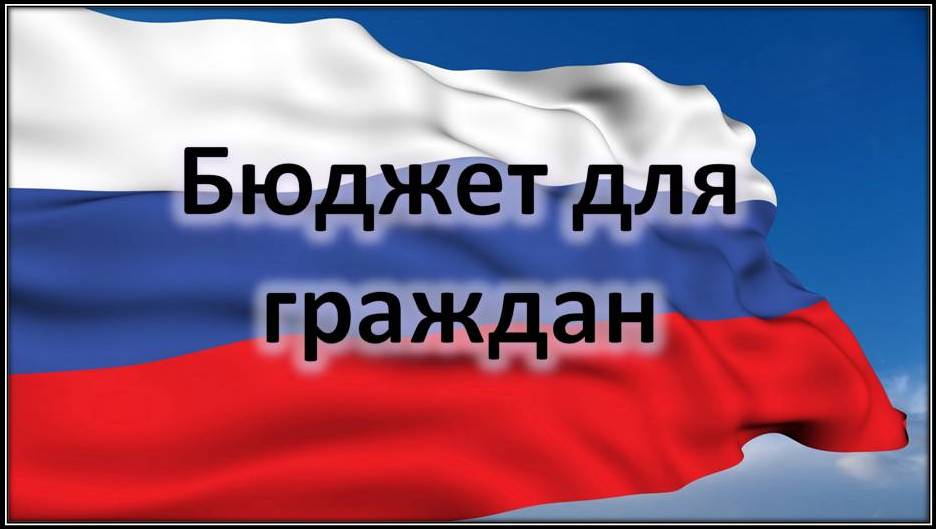 Исполнение бюджета       Плотниковского сельского поселения за  9 месяцев2019года
Администрация Плотниковского сельского поселения
2019год
Исполнение основных показателей бюджета Плотниковского сельского поселения за 9 месяцев2019года (тыс. руб.)
Структура доходов бюджета Плотниковского сельского поселения за 
9 месяцев 2019 года (тыс. руб.)
Налоговые и 
Неналоговые доходы ; 
3816,6
Дотация на выравнивание бюджетной обеспеченности ; 646,3
Исполнение плана по доходам бюджета Плотниковского сельского поселения за 9 месяцев 2019года (тыс. руб.)
Исполнение плана по доходам бюджета Плотниковского сельского поселения  за 9 месяцев 2019 года (тыс.руб.)
Структура расходов бюджета Плотниковского сельского поселения за  
9 месяцев 2019 года (тыс.руб.)
Национальная экономика ; 
3172,0
Исполнение расходов бюджета Плотниковского сельского поселения за 9 месяцев 2019 года (тыс.руб.)
Исполнение  бюджета  Плотниковского сельского поселения за 9 месяцев 2019г. в рамках муниципальной программы 
«Жизнеобеспечение Плотниковского сельского поселения»  (тыс.руб.)
Контактная информация:
Глава Плотниковского сельского поселения
Толстых Дмитрий Владимирович
График работы с 8-30 до 17-30, перерыв с 13-00 до 14-00.
Адрес:  652383, Кемеровская область, Промышленновский район, 
п. Плотниково пер. Советский 1а
Телефон  (8 38442)  6-71-75,  Факс:  6-71-82
Электронная почта:   Plotnikovskay_st@mail.ru